1
PLAN RÓWNOŚCI PŁCI
Badanie z zakresu równego traktowania i atmosfery w miejscu pracy i nauki
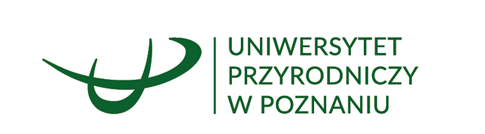 Skrócony raport z badania 2022
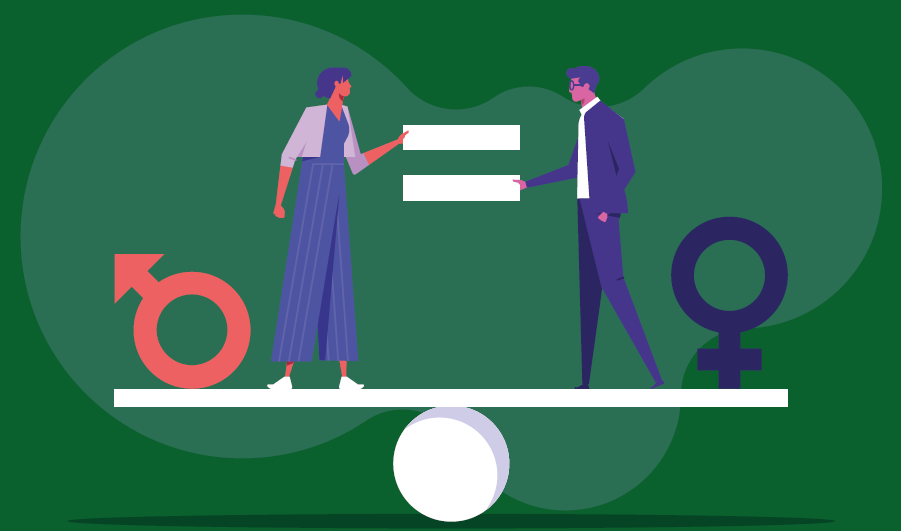 2
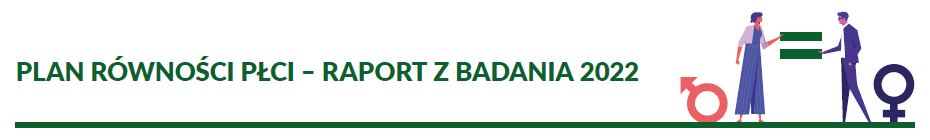 Badanie z zakresu równego traktowania i atmosfery w miejscu pracy i nauki jest częścią Planu Równości Płci (PRP) Uniwersytetu Przyrodniczego w Poznaniu (UPP) na lata 2022-2027

Badanie szeroko obejmuje problematykę warunków pracy i nauki zarówno z perspektywy monitorowania zachowań niestosownych jak i budowania przestrzeni, która będzie przyjazna i inkluzywna dla wszystkich członków i członkiń Wspólnoty Uniwersytetu niezależnie od płci, rasy, wieku, poglądów politycznych i religijnych czy narodowości.
2
3
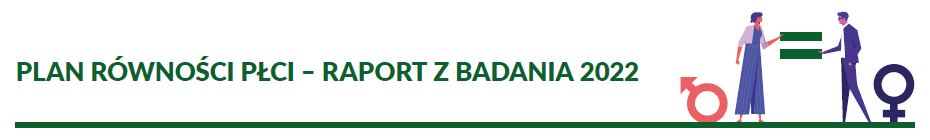 Kobiety 220 (66,1%)
analiza respondentów i respondentek
stosunkowo duży udział w badaniu miała kadra kierownicza (21 %  wszystkich badanych w grupie pracowniczej)
udział
333 osoby
Osoby niebinarne 1  (0,3 %)
w badaniu dominowały osoby w wieku 27-40 lat oraz 41-50 lat
Mężczyźni 112  (33,6 %)
w grupie pracowniczej w badaniu udział wzięło najwięcej osób z bardzo długim stażem pracy 16-25 lat (30%) oraz powyżej 25 lat (29%)
Product
4
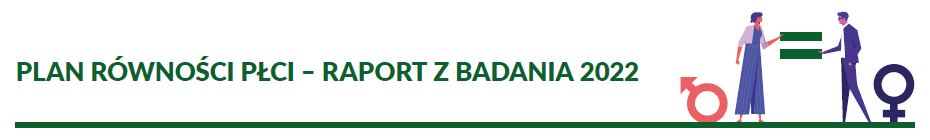 najczęściej zgłaszane zachowania niestosowne
Lorem Ipsum is simply dummy text of the printing and typesetting industry.
01
30 %
Mówienie źle „za plecami” i rozsiewanie plotek
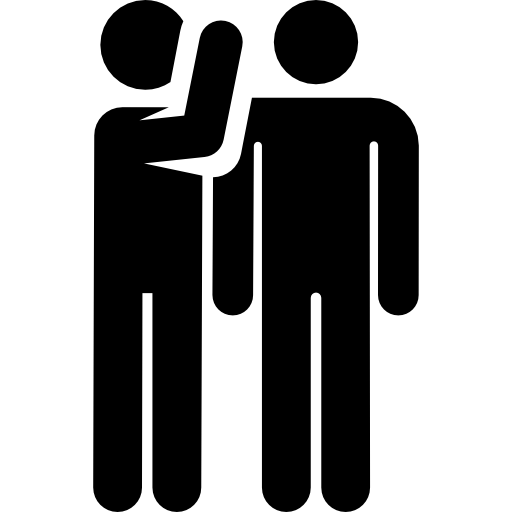 02
Lorem Ipsum is simply dummy text of the printing and typesetting industry.
Zachowanie mające jednakowo wysoki udział zarówno w grupie mężczyzn jak i kobiet
03
Ponadto zachowanie to było częstokroć zgłaszane niemalże we wszystkich grupach wiekowych, niezależnie od stażu pracy czy grupy zawodowej.
04
Lorem Ipsum is simply dummy text of the printing and typesetting industry.
5
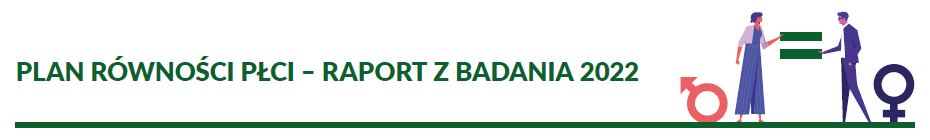 najczęściej zgłaszane zachowania niestosowne WERBALNE
19 %
19 %
Różnego rodzaju aluzje bez jasnego wyrażania się wprost
Fałszywe ocenianie zaangażowania w pracy
18 %
17 %
Stałe przerywanie wypowiedzi
Kwestionowanie podejmowanych decyzji
17 %
17 %
Krytykowanie wykonywanej pracy
Ograniczone możliwości wypowiadania się
16 %
16 %
Traktowanie "jak powietrze", izolowanie społeczne, unikanie rozmów z Tobą
Krytykowanie i żarty w sferze życia prywatnego
6
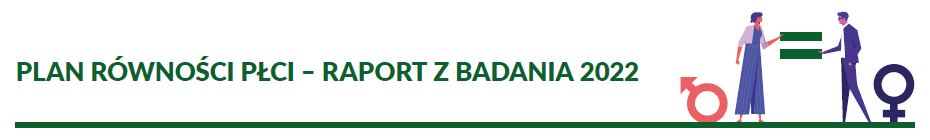 najczęściej zgłaszane zachowania niestosowne – NIEWERBALNE
13 %
19 %
Zlecanie wykonania prac bezsensownych
Zarzucanie wciąż nowymi pracami do wykonania
12 %
11 %
Nierówne nagradzanie czy awansowanie mające podłoże w zakresie określonych  cech takich jak rasa, płeć, wiek, orientacja seksualna, religia czy poglądy
Dawanie zadań poniżej umiejętności
17 %
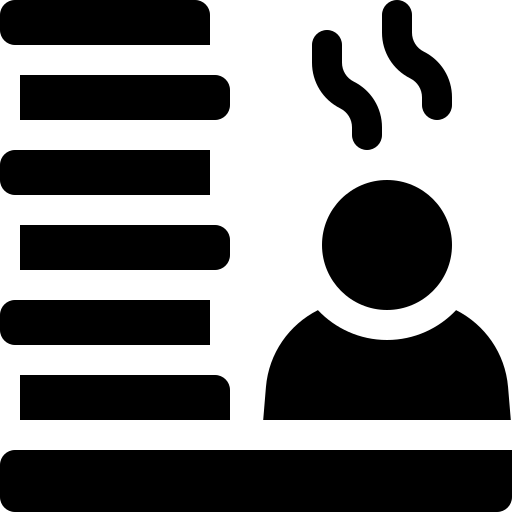 16 %
7
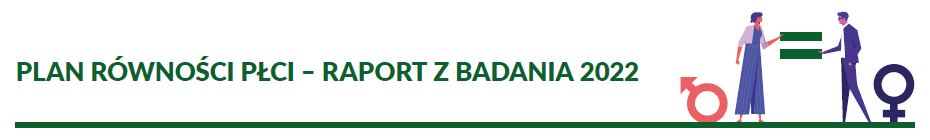 zachowania niestosowne różniące kobiety i mężczyzn
21 %
7 %
Ograniczenia możliwości wypowiadania się
kobiet                                                                                                                                                   mężczyzn
20 %
11 %
Stałe przerywanie wypowiedzi
kobiet                                                                                                                                                     mężczyzn
21 %
14 %
Różnego rodzaju aluzje, bez jasnego wyrażania się wprost
kobiet                                                                                                                                                     mężczyzn
18 %
10 %
Traktowanie "jak powietrze", izolowanie społeczne, unikanie rozmów z Tobą
kobiet                                                                                                                                                   mężczyzn
8
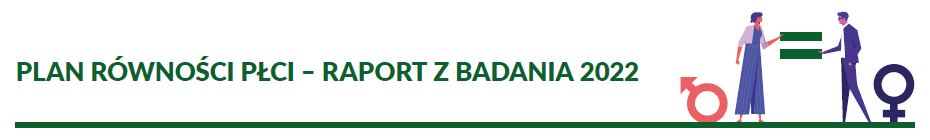 zachowania niestosowne a GRUPA ZAWODOWA
48 %
Blisko połowa wszystkich wskazań w zakresie skonfliktowanych osób wskazywała na konflikt z przełożonymi
42 %
badanych nie wskazała na żadne z zachowań niestosownych w zakresie dużej częstotliwości
40 %
konfliktów wynikało z relacji z osobami w otoczeniu miejsca pracy i nauki
9
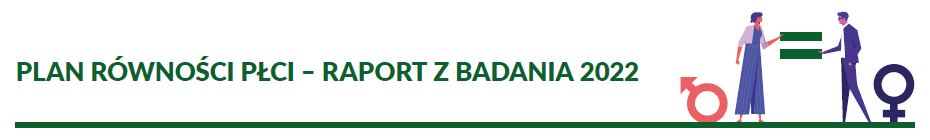 pisemna interwencja u władz uczelni lub przełożonych
1
zgłoszenie się po pomoc do CWR, Pełnomocnika Rektora ds. Równego Traktowania czy organizacji zewnętrznych (pojedyncze przypadki)
2
co trzecia osoba nie podejmuje żadnych działań w odpowiedzi na zachowania niestosowne
3
NASZE reakcje zachowania niestosowne
10
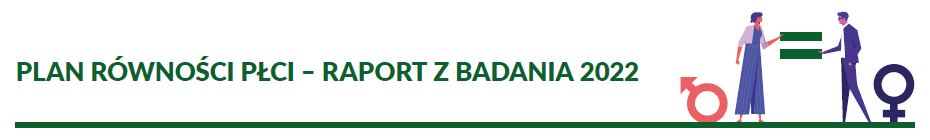 zachowania niestosowne  SKUTECZNOŚĆ INTERWENCJI
14 %
32 %
8 z 59 wszystkich interwencji zakończyło się pozytywnym rozwiązaniem sprawy
W 19 przypadkach sprawa pozostała zupełnie bez odpowiedzi osób przyjmujących skargę
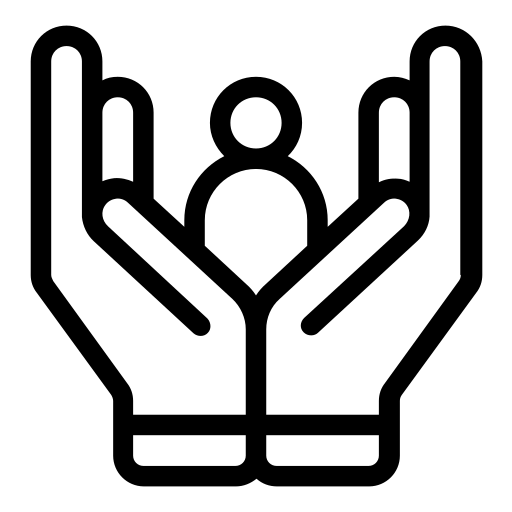 22 %
32 %
w 13 przypadkach pomimo przyjęcia zgłoszenia nie zdołano rozwiązać sprawy
w kolejnych 19 przypadkach poproszono osoby zgłaszające o samodzielne uporanie się z tym problemem
11
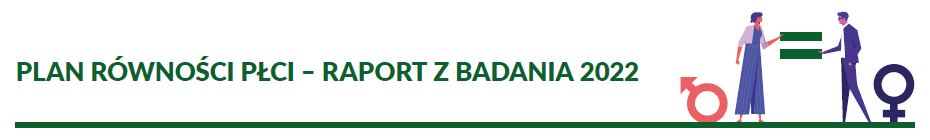 świadomość prowadzonej polityki w UPP
Znacząca większość osób, pomimo że dostrzega potrzebę prowadzania polityki antymobbingowej i antydyskryminacjnej czy równości płci nie jest jednocześnie świadoma istnienia takich procedur w UPP
70%
50 %
Niecałe 50% badanych wskazywało na potrzebę istnienia pomieszczenia w UPP dla pielęgnacji małych dzieci
12
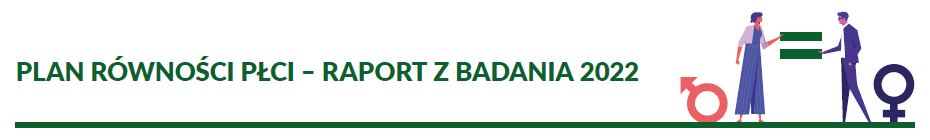 ocena atmosfery w miejscu pracy i nauki
49 %
28 %
wysoko oceniało atmosferę w miejscu pracy i nauki
oceniło atmosferę na średnim poziomie
3 %
58 %
wskazało na wrogą atmosferę i duży stres
mężczyzni zdecydowanie wyżej oceniali atmosferę w miejscu pracy i nauki
13
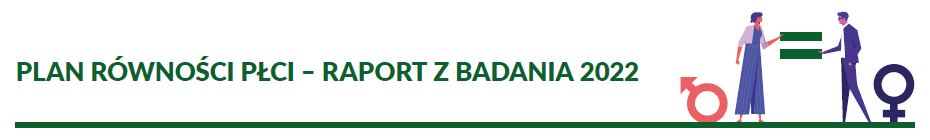 stosowanie feminatywów w miejscu pracy i nauki
Ponad połowa osób popiera wprowadzenie feminatywów w każdym z  obszarów
>50%
01
02
20 %
19-20% było temu stanowczo przeciwnych
03
06
49 %
05
04
Mniej kobiet w grupie pracowniczej w stosunku do wszystkich kobiet w tej grupie opowiadało się za takimi rozwiązaniami
14
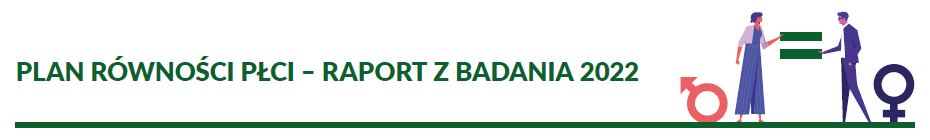 Konieczne jest podjęcie działań na rzecz zwiększenia świadomości członków i członkiń Wspólnoty Uniwersytetu w zakresie polityki antymobbingowej i antydyskryminacyjnej oraz polityki na rzecz równości płci
Można przyjąć, że poprawa atmosfery w miejscu pracy i nauki może następować w rezultacie podnoszenia standardów związanych z komunikacją interpersonalną w zakresie pojawiających się zachowań niestosownych i skuteczną interwencją w sytuacjach konfliktowych.
Ważne jest, że pojawiające się konflikty w pewnym zakresie przenoszone są również na inne osoby w otoczeniu miejsca pracy i nauki włączając niejako w konflikt osoby postronne niezależnie od skonfliktowanych stron.